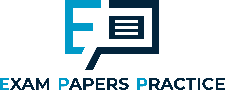 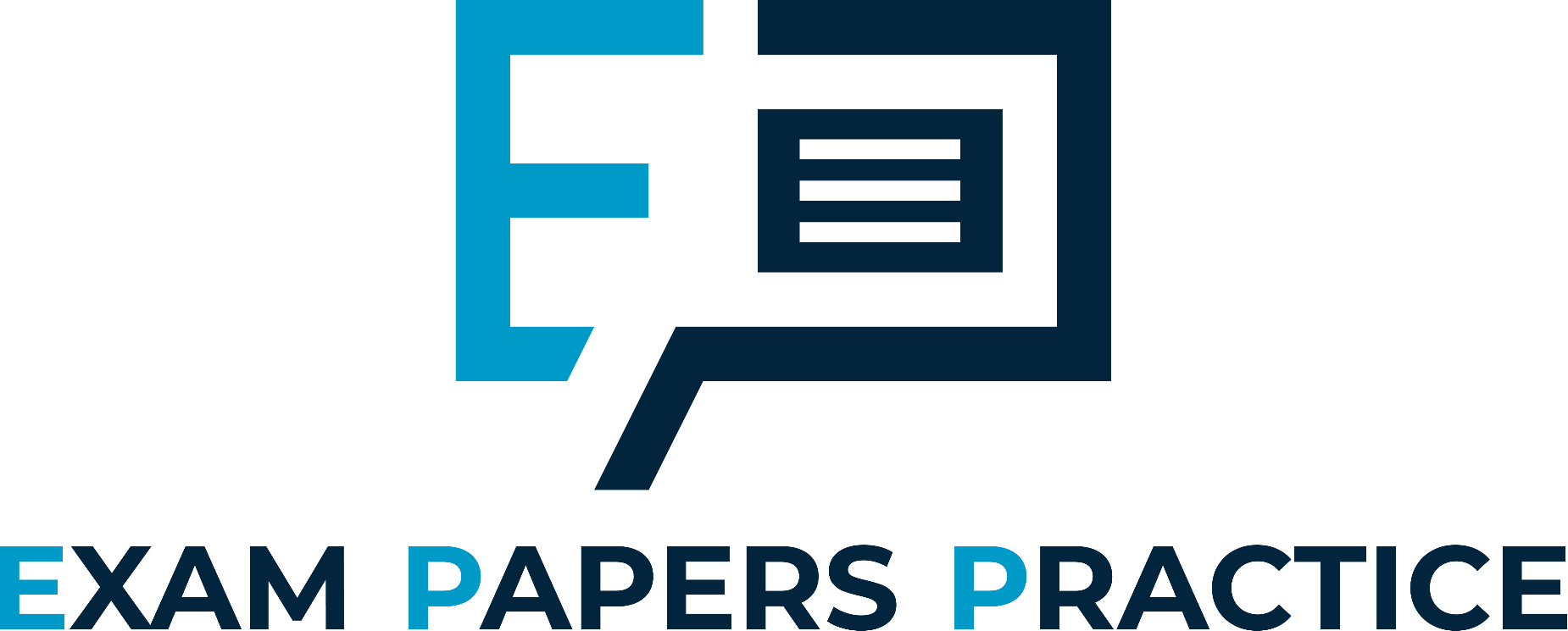 Edexcel IGCSE Biology
53 - The Carbon Cycle
Storing and Releasing Carbon
1
For more help, please visit www.exampaperspractice.co.uk
© 2025 Exams Papers Practice. All Rights Reserved
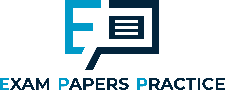 The Carbon Cycle
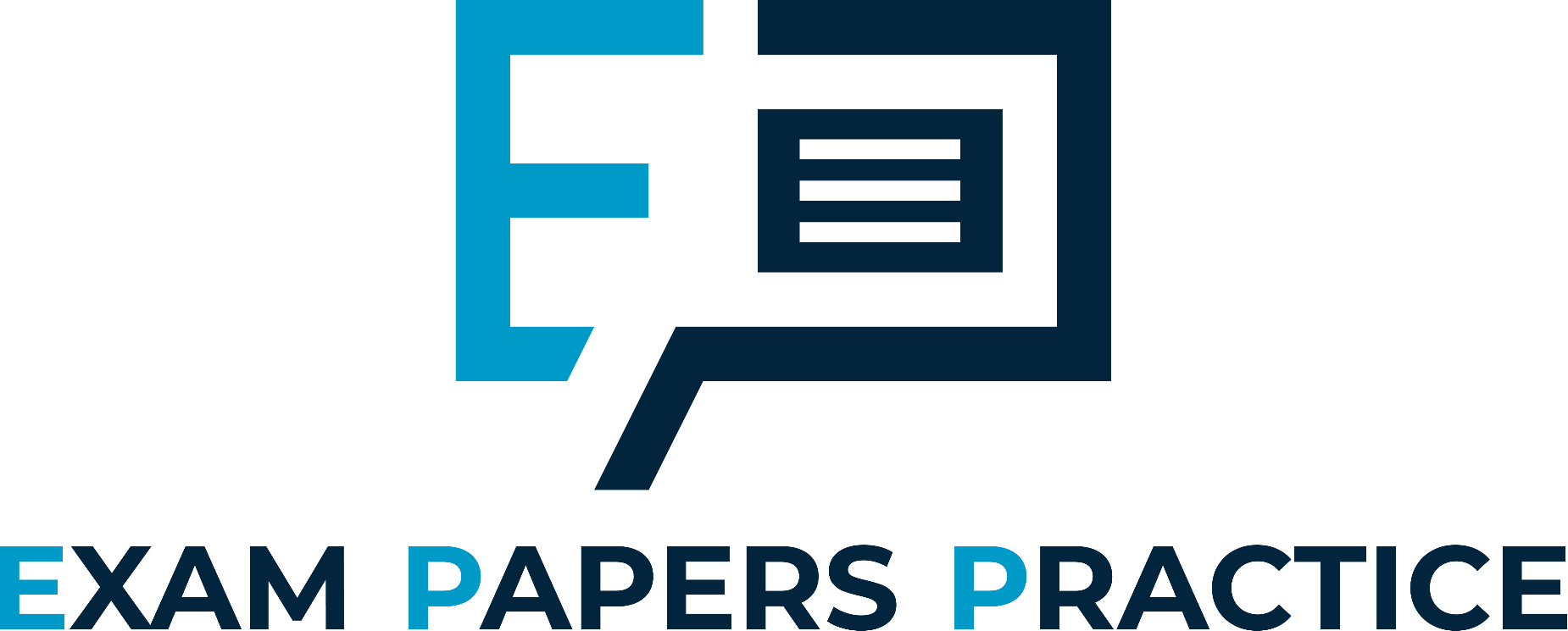 Specification Point 4.10
Describe the stages in the carbon cycle, including respiration, photosynthesis, decomposition and combustion.
Carbon is found in all organic molecules.
Carbohydrates, proteins and lipids all contain carbon.
Carbon is found in the atmosphere as carbon dioxide (CO2).
The removal and return of CO2 to and from the atmosphere is called the carbon cycle.
Carbon dioxide (CO2) is where most of the carbon in the atmosphere is stored.
2
For more help, please visit www.exampaperspractice.co.uk
© 2025 Exams Papers Practice. All Rights Reserved
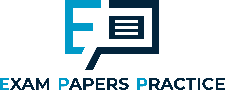 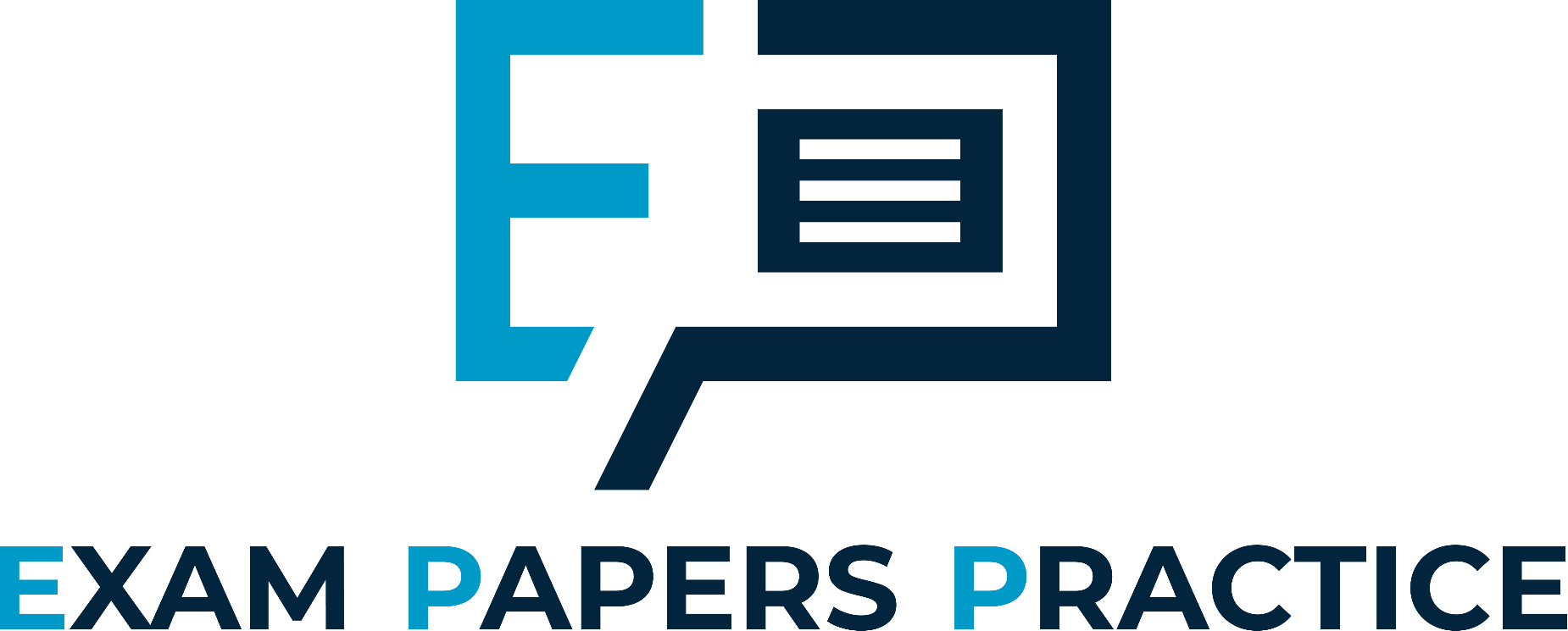 Carbon is the basis of all organic molecules, including sugars like glucose.
3
For more help, please visit www.exampaperspractice.co.uk
© 2025 Exams Papers Practice. All Rights Reserved
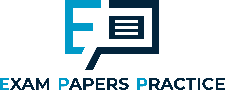 Releasing Carbon Dioxide
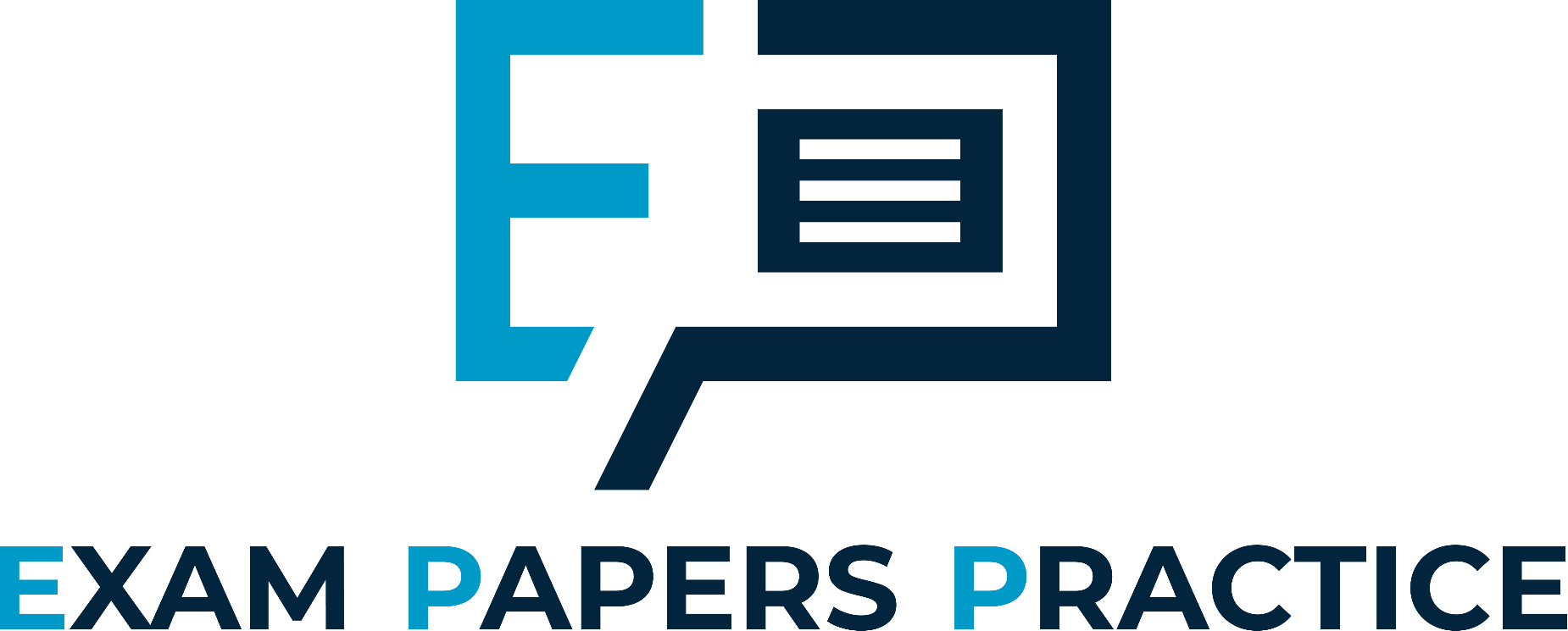 CO2 is released into the atmosphere during respiration.
Animals and plants both respire.
CO2 is released by decomposers.
Decomposers also respire when they break down dead organic matter from plants and animals.
CO2 is released by combustion.
Fossil fuels contain large quantities of carbon.
When fossil fuels are burnt for energy or fuel, CO2 is released into the atmosphere.
The combustion of fossil fuels is one of the main ways CO2 is released into the atmosphere.
4
For more help, please visit www.exampaperspractice.co.uk
© 2025 Exams Papers Practice. All Rights Reserved
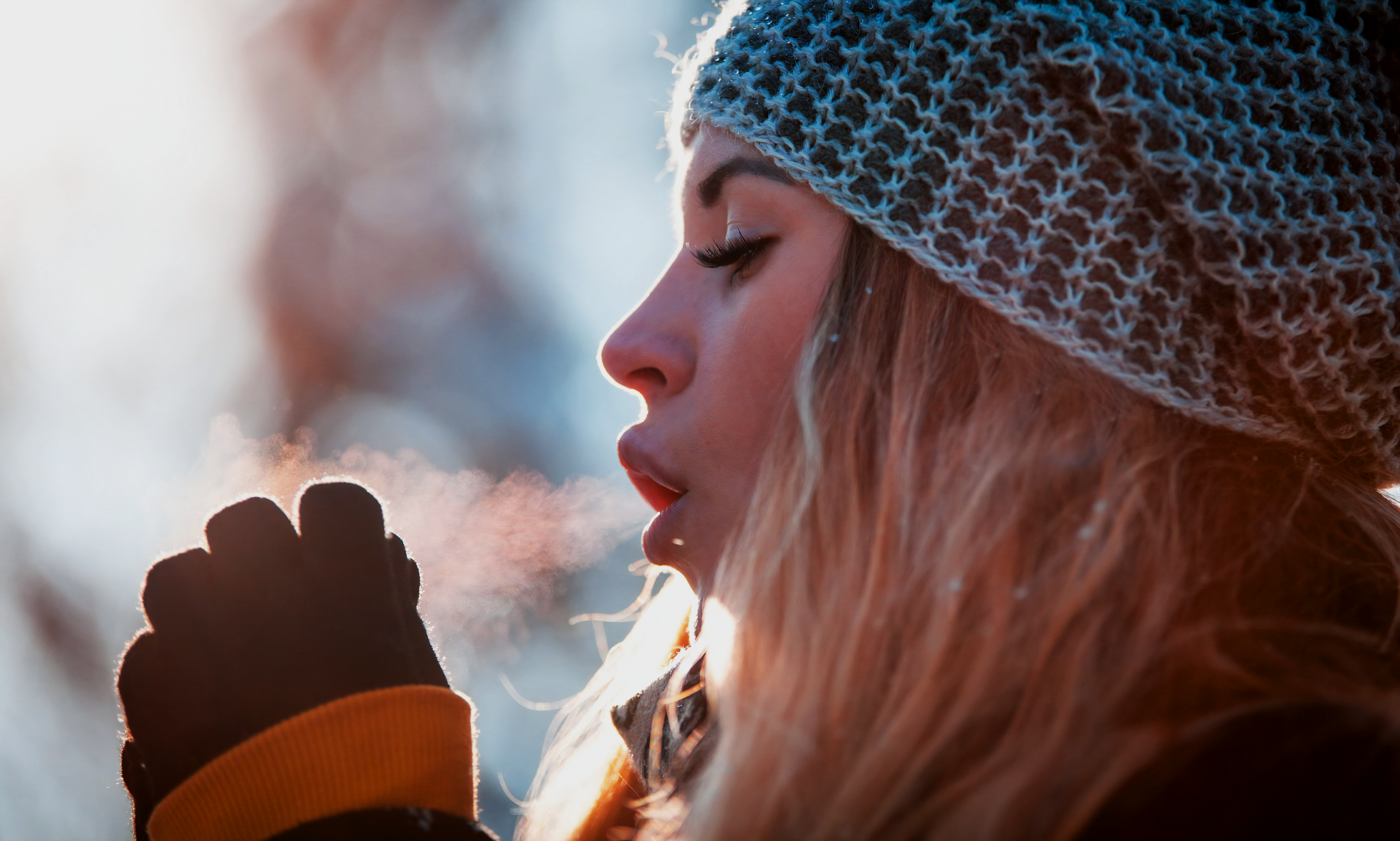 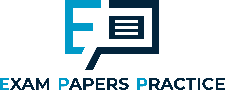 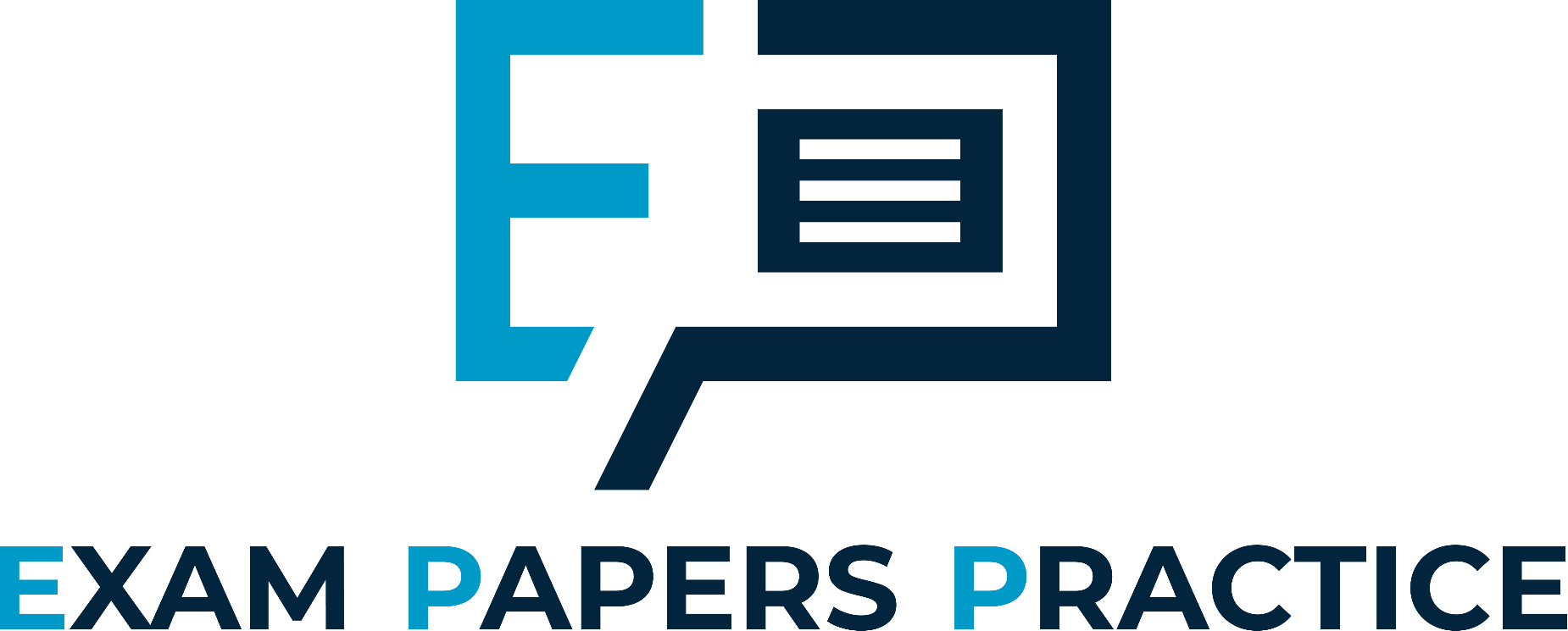 All respiring creatures, including humans, release CO2 when they respire.
5
For more help, please visit www.exampaperspractice.co.uk
© 2025 Exams Papers Practice. All Rights Reserved
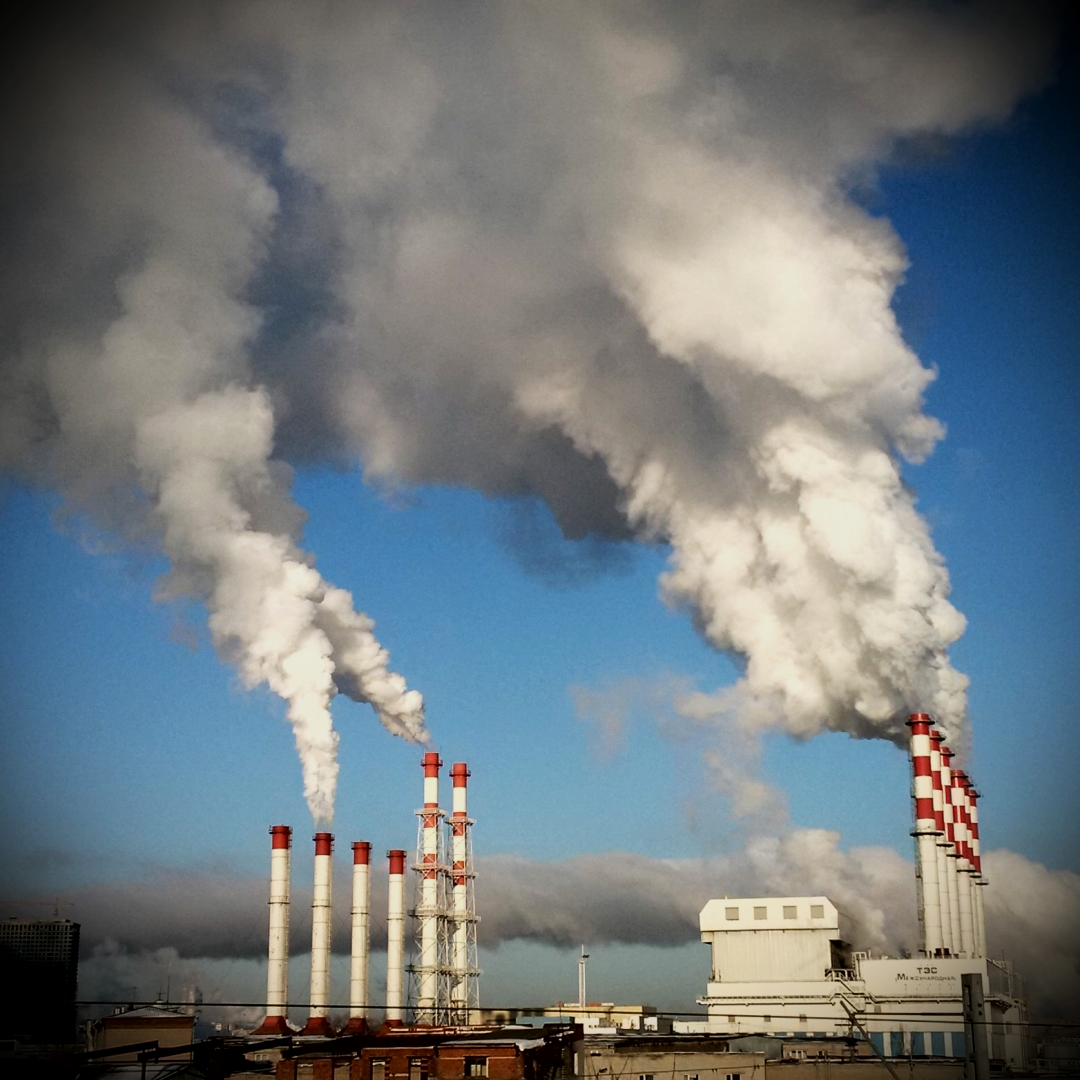 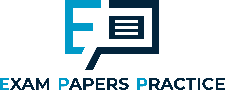 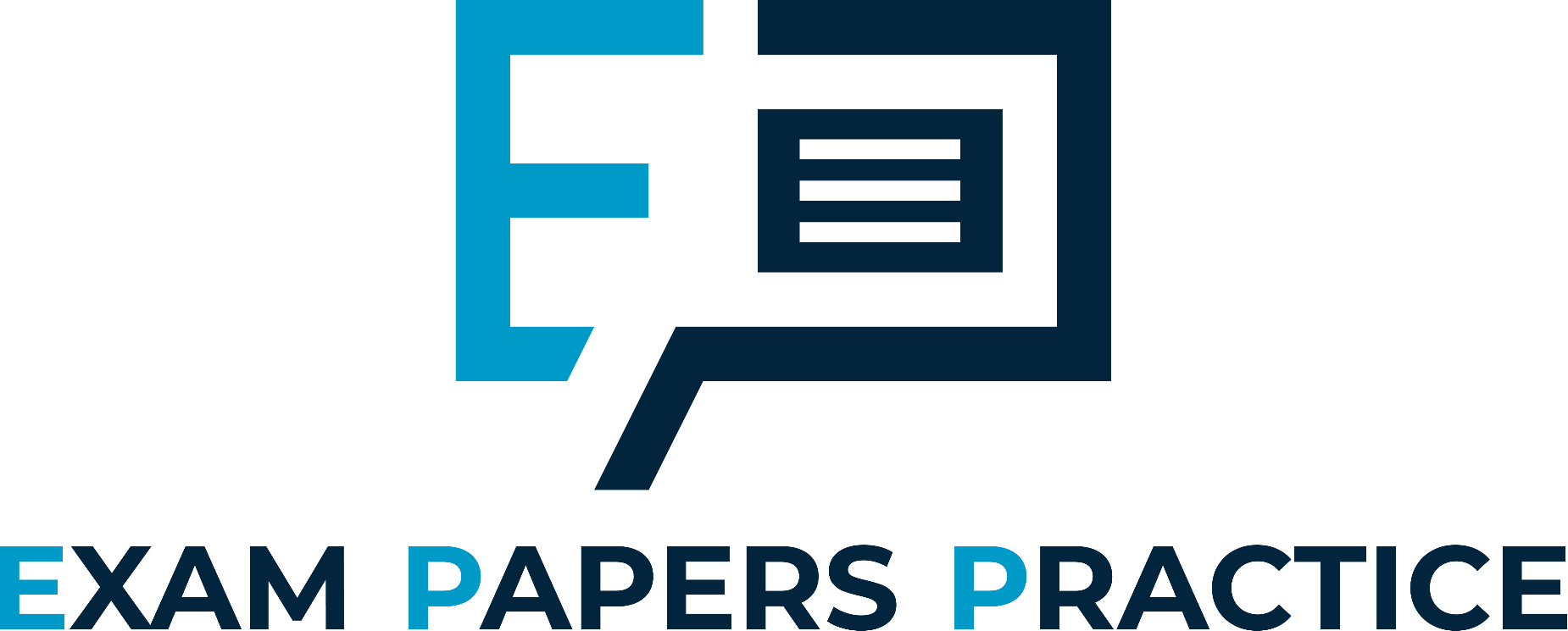 Power plants and factories burn fossil fuels and release CO2.
6
For more help, please visit www.exampaperspractice.co.uk
© 2025 Exams Papers Practice. All Rights Reserved
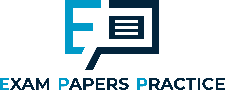 Capturing Carbon
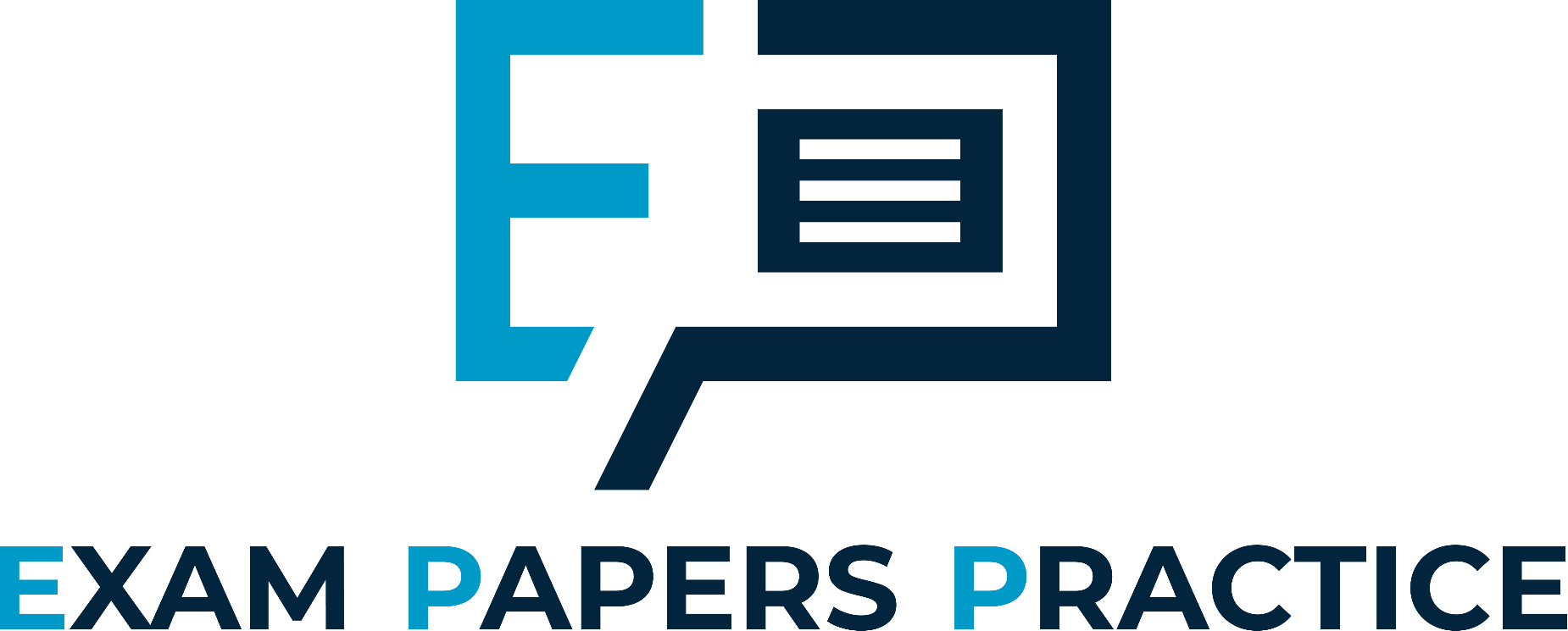 CO2 is absorbed by plants in photosynthesis.
Carbon used to produce carbohydrates and other organic molecules.
CO2 can also dissolve in water sources such as oceans and lakes.
Areas which store a lot of carbon are called carbon sinks.
Forests and oceans are examples of carbon sinks.
Trees incorporate carbon into their leaves and roots during photosynthesis.
7
For more help, please visit www.exampaperspractice.co.uk
© 2025 Exams Papers Practice. All Rights Reserved
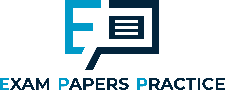 Forests are referred to as carbon sinks. They store lots of carbon by capturing it from the atmosphere during photosynthesis.
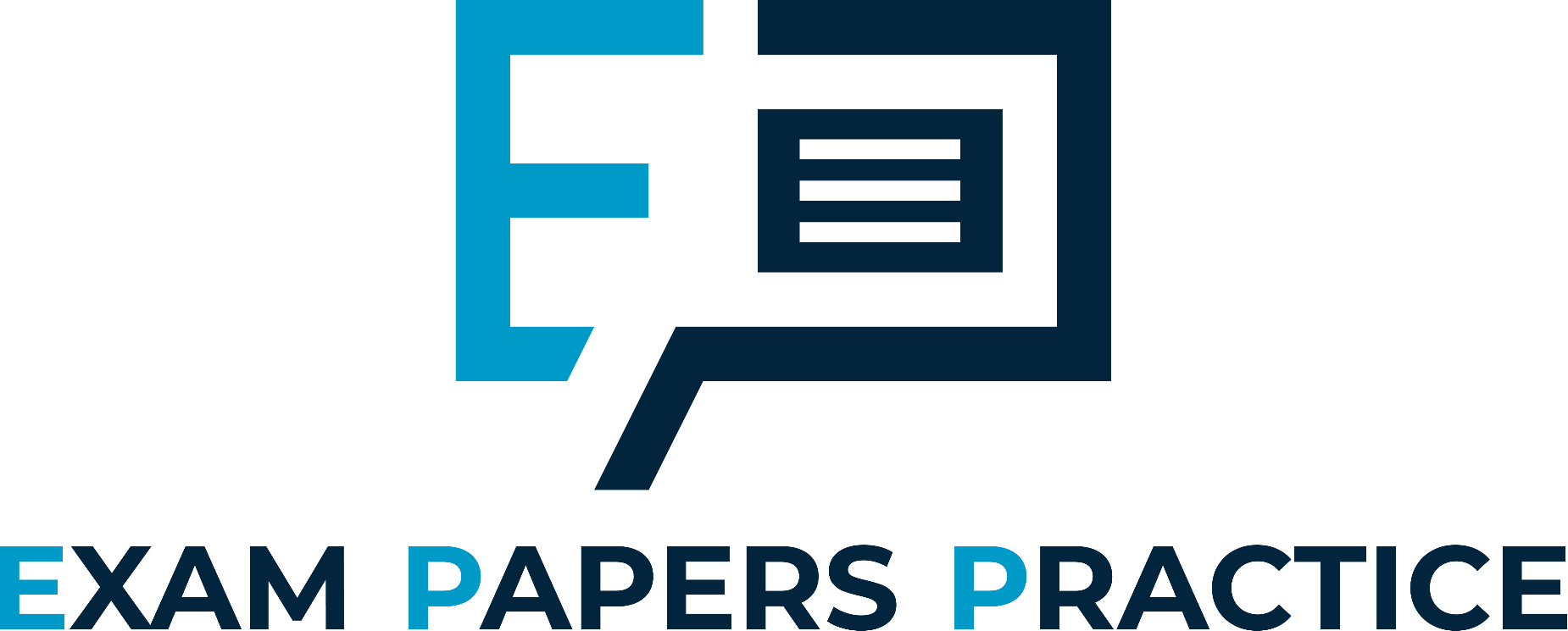 LIVING BIOMASS
44%
DEAD WOOD
4%
LEAF LITTER
6%
SOIL MATTER
45%
8
For more help, please visit www.exampaperspractice.co.uk
© 2025 Exams Papers Practice. All Rights Reserved
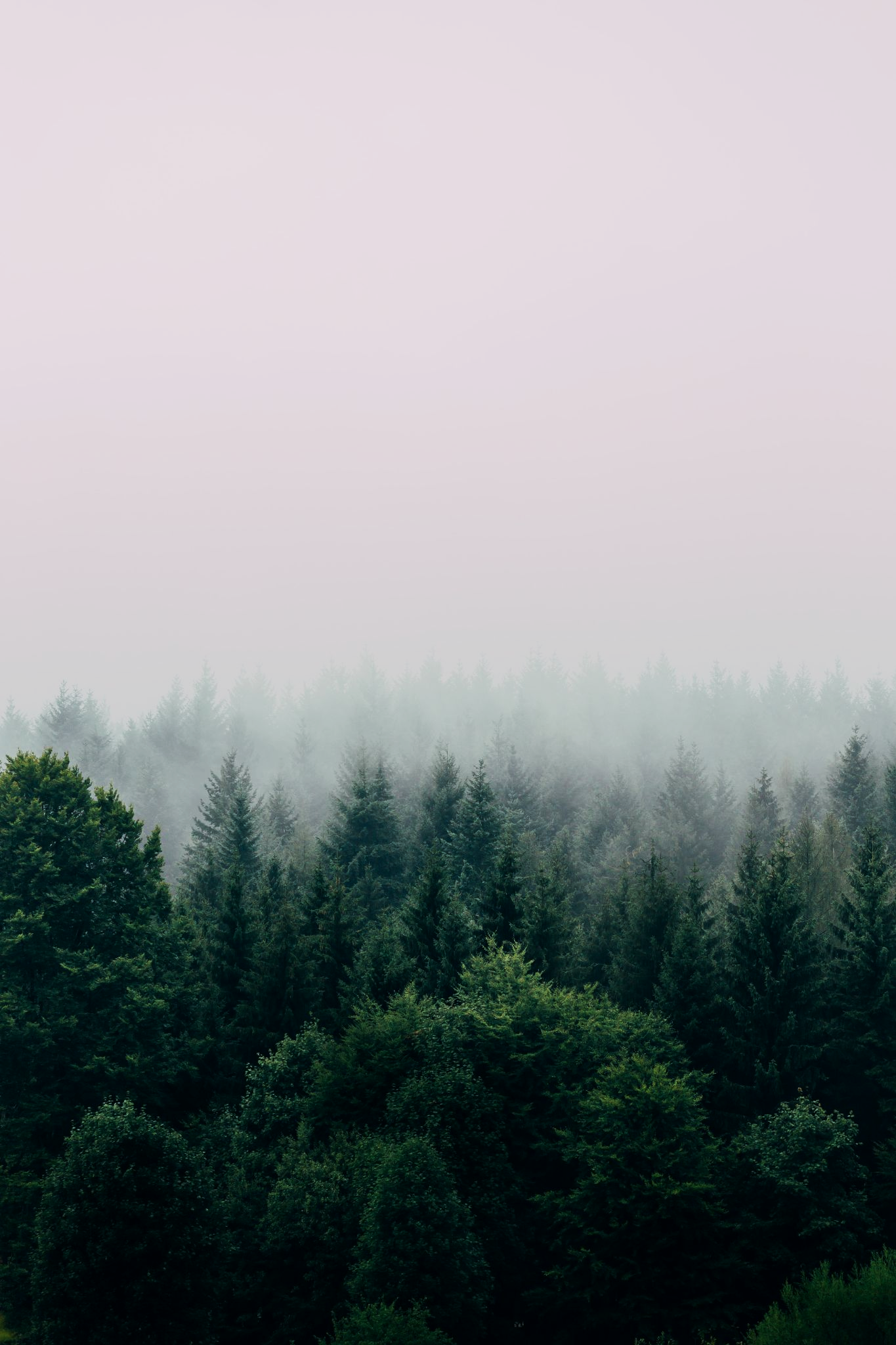 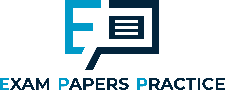 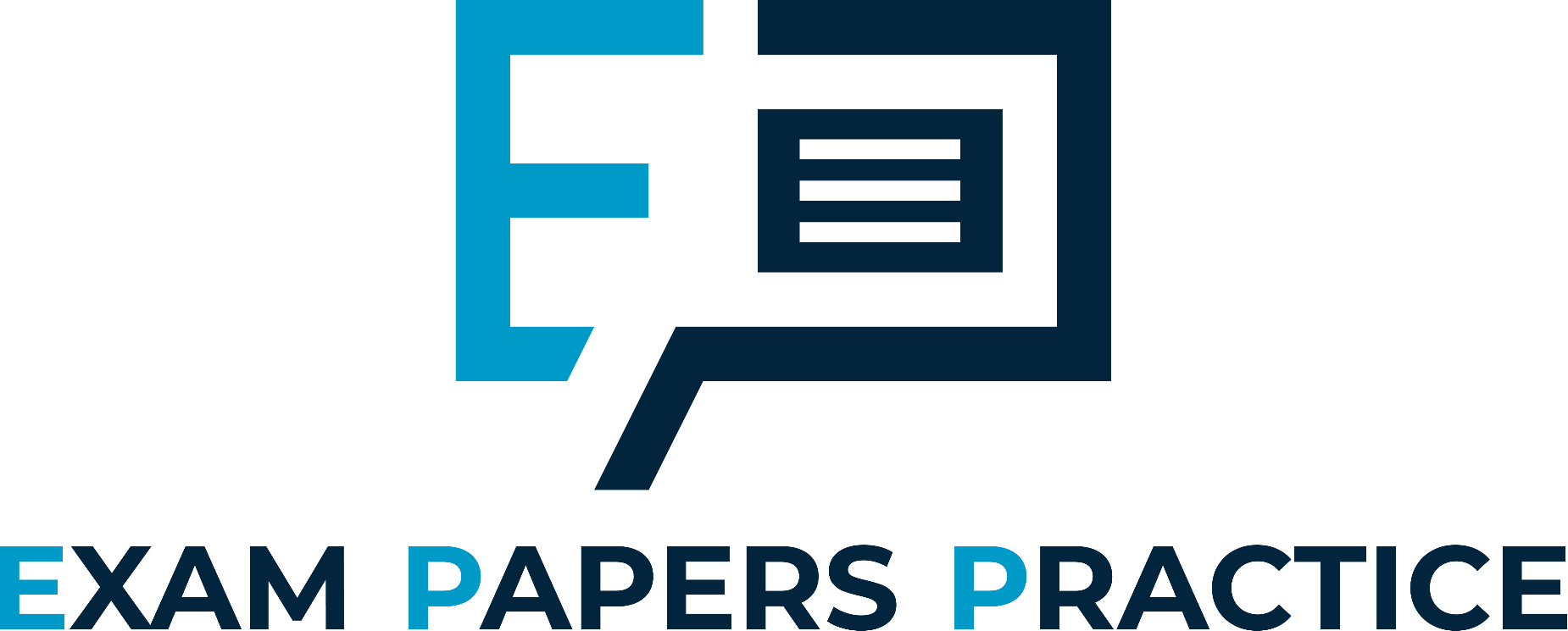 Forests are referred to as carbon sinks. They store lots of carbon by capturing it from the atmosphere during photosynthesis.
9
For more help, please visit www.exampaperspractice.co.uk
© 2025 Exams Papers Practice. All Rights Reserved
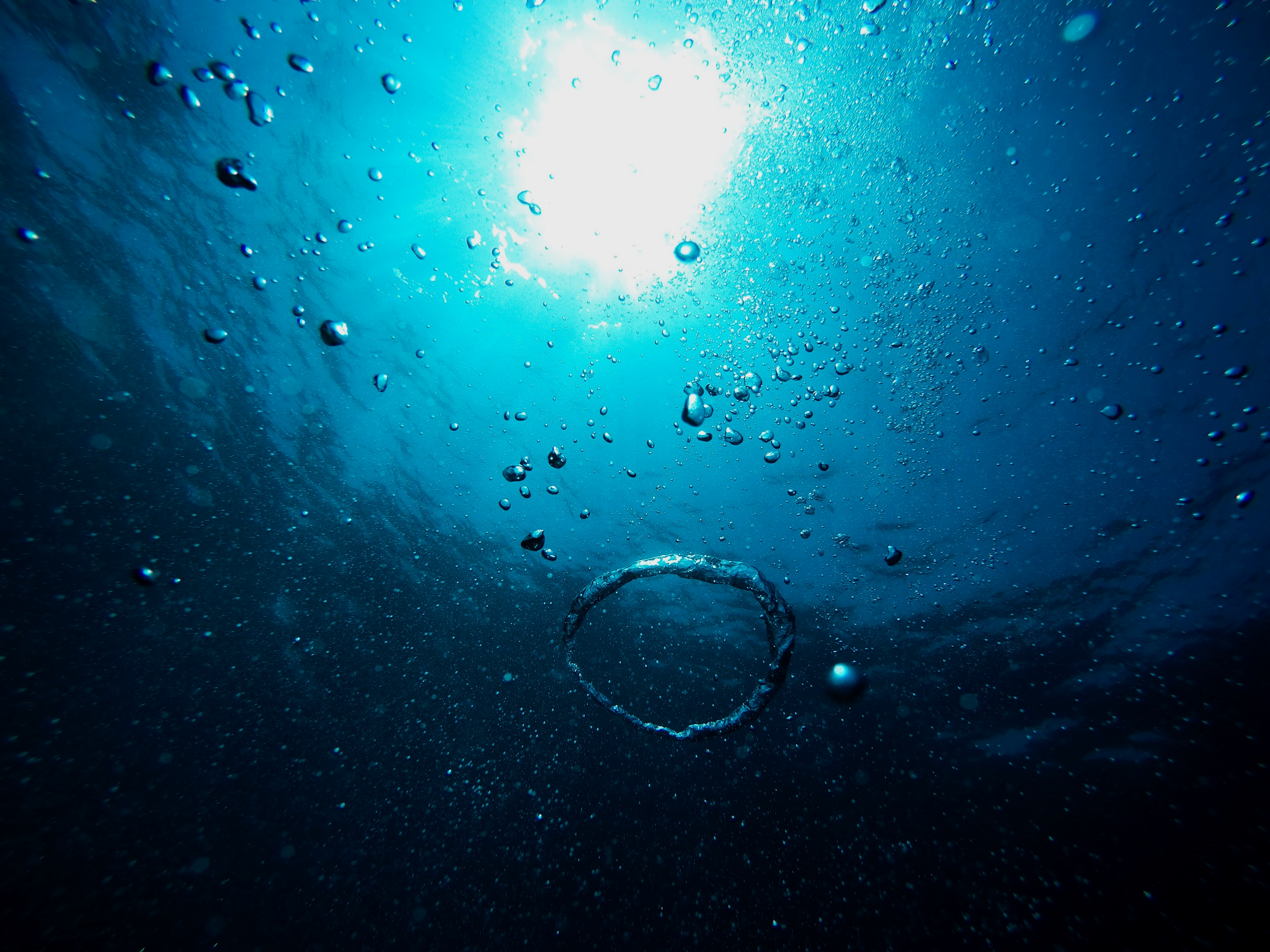 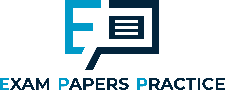 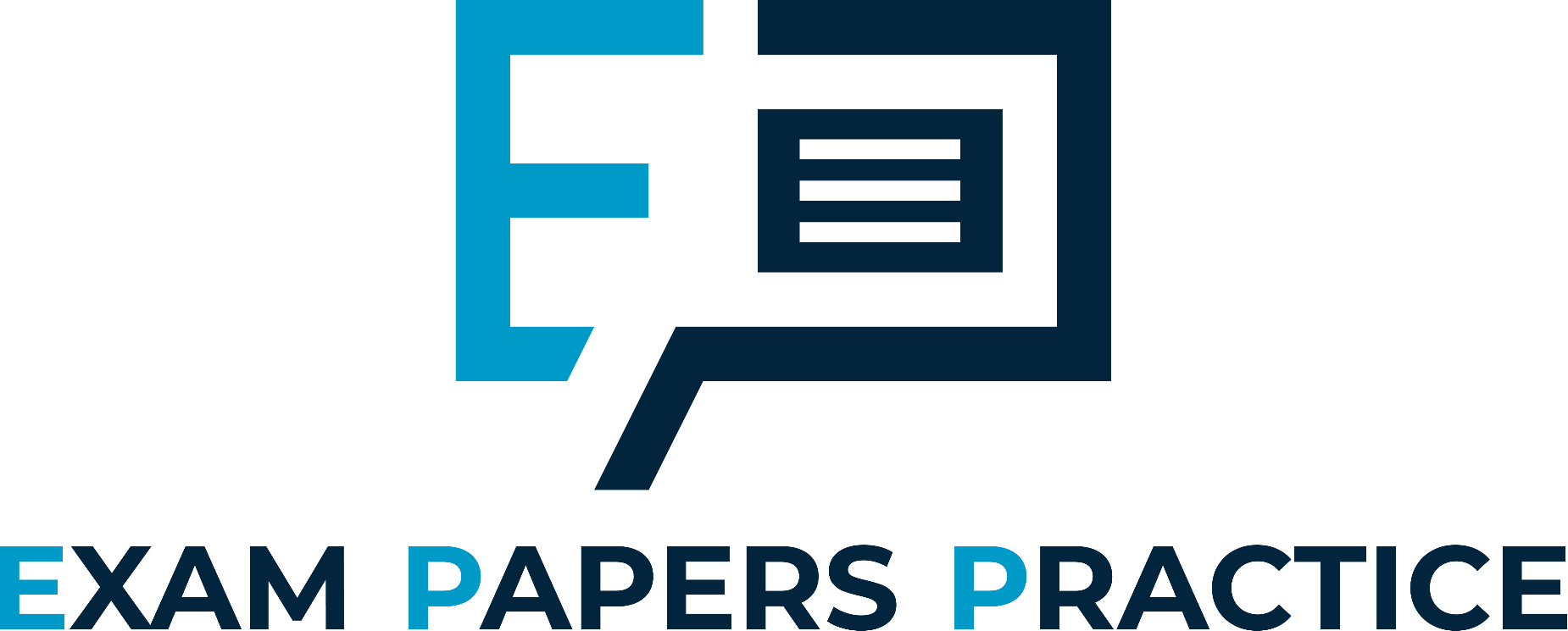 Oceans store the majority of global CO2. The gas is dissolved in water to form carbonic acid.
10
For more help, please visit www.exampaperspractice.co.uk
© 2025 Exams Papers Practice. All Rights Reserved
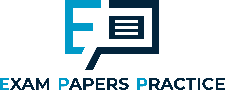 RESPIRATION
PHOTOSYNTHESIS
DECAY
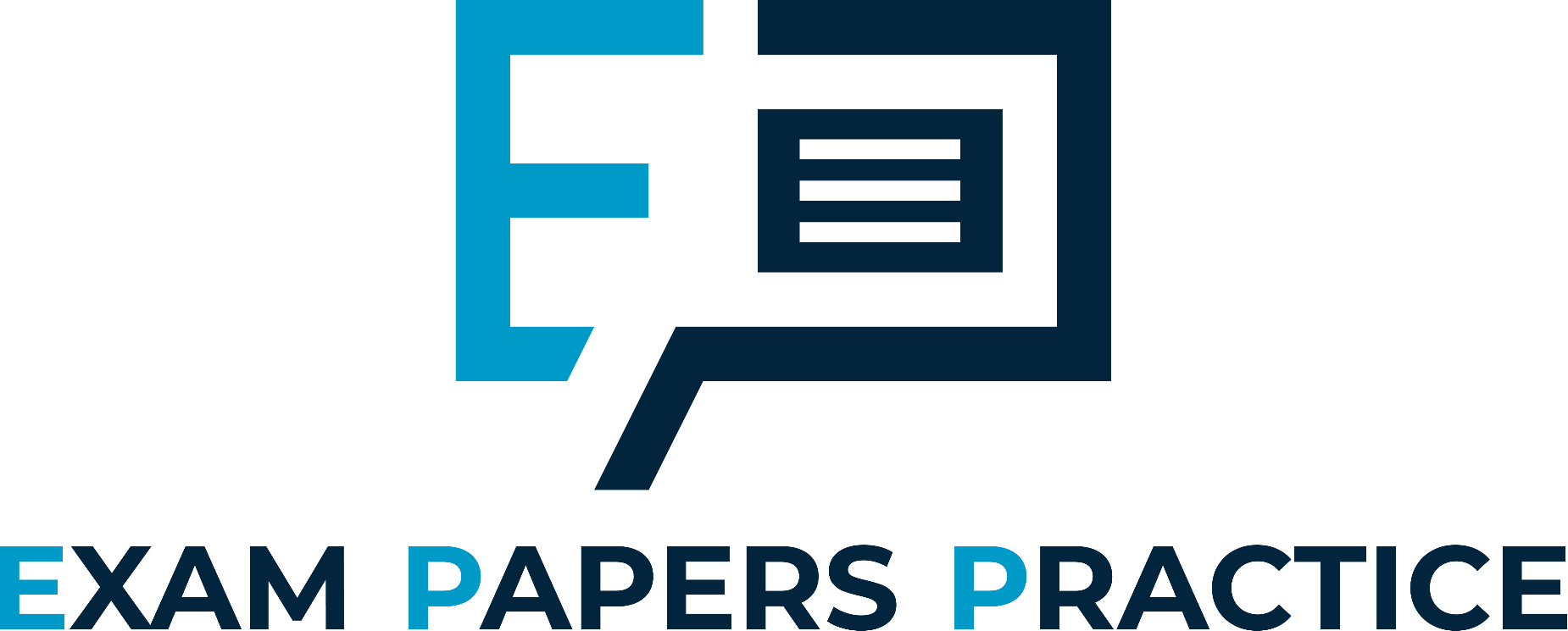 SEA-SURFACE
GAS EXCHANGE
LAND USE
BURNING OF FOSSIL FUELS
The carbon cycle illustrates how CO2 is removed from and returned to the atmosphere.
11
For more help, please visit www.exampaperspractice.co.uk
© 2025 Exams Papers Practice. All Rights Reserved